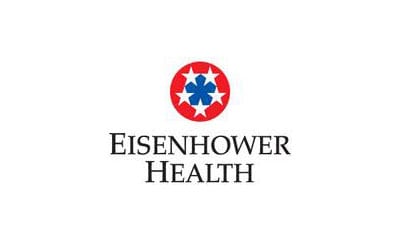 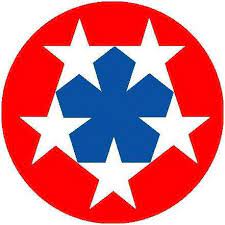 Interdisciplinary Morbidity and Mortality Conference
10/14/2021
Morbidity & Mortality ConferenceThursday, May 9, 2024
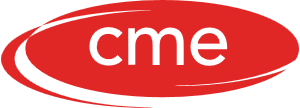 Moderator: Adewale Ajumobi, MD, MBA, FACP, FACG, AGAF, FASGE
Presenters: Nicholas Newell, MD 

Learning Objectives: 
Analyze the relationship of error to poor medical outcomes at an individual, team, and organizational level
Explore the potential cases of errors
Develop and implement strategies to avoid preventable errors in the future
Accreditation and Certification:
		In support of improving patient care, Annenberg Center for Health Sciences at Eisenhower is jointly 		accredited by the Accreditation Council for Continuing Medical Education (ACCME), the Accreditation 		Council for Pharmacy Education (ACPE), and the American Nurses Credentialing 	Center (ANCC), to provide 		continuing education for the healthcare team.

		Physicians			The Annenberg Center for Health Sciences at Eisenhower designates this live activity for a maximum of 1.0  		AMA PRA Category 1 Credit™. Physicians should claim only the credit commensurate with the extent of 		their participation in the activity.Disclosure:
It is the policy of the Annenberg Center to ensure fair balance, independence, objectivity, and scientific rigor in all programming.  All faculty participating in accredited programs are expected to identify and reference off-label product use and disclose any relevant financial relationship.
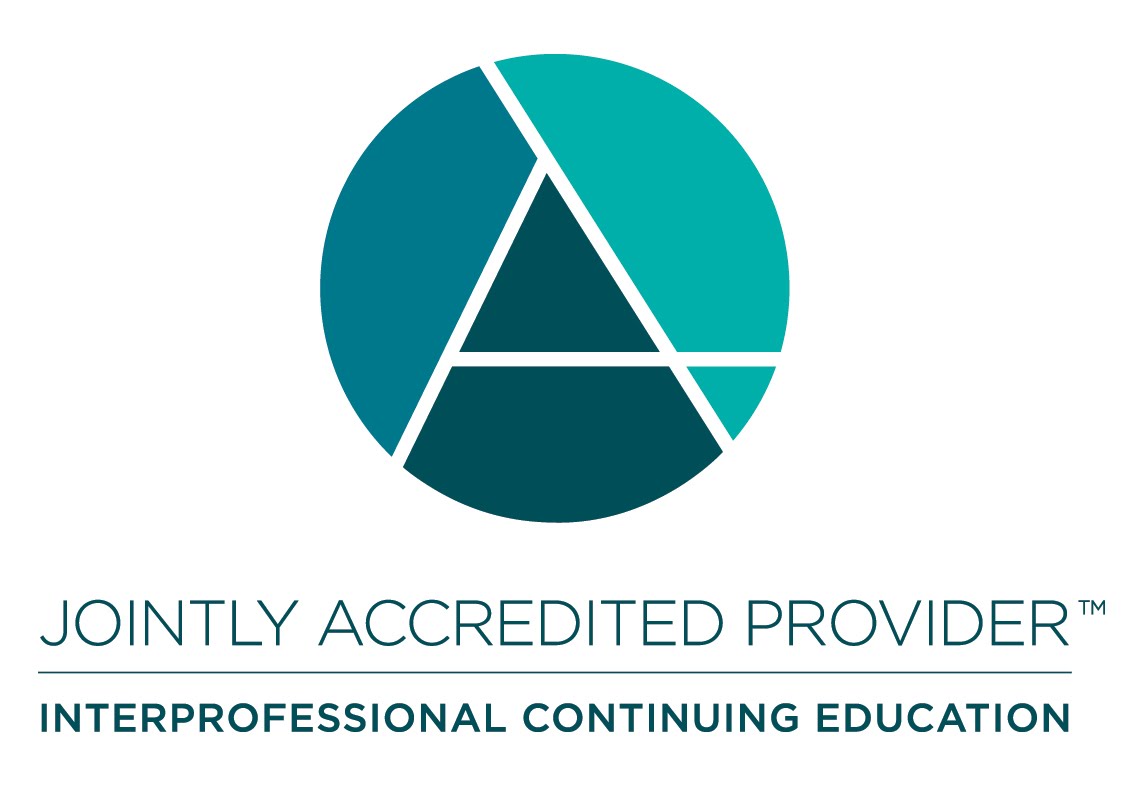 Objectives
Understand medical errors, adverse events and harm 

List and understand the different types of cognitive errors

Create a root cause analysis using a modified fishbone diagram

Apply ACGME competencies to the problems identified

Create an action plan based on the root cause analysis and discussion of the adverse events
Reminders
All information discussed is confidential
Patient identifiers have been removed 
Medical staff involved in the case will not be identified  
Focus on systems issues rather than individual actions
Goal is to prevent future adverse events, not to assign blame
Incident (Error) Reporting
Phone: R-I-S-K (#7475)
Ikenet: web services >>>Incident reporting>>> RLDatix Incident Reporting form.
EPIC interface:
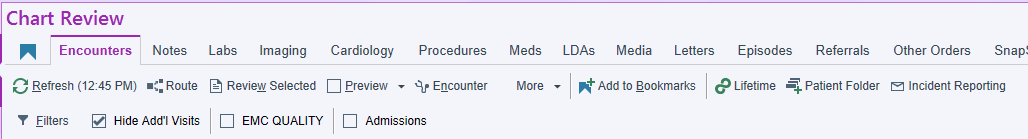 DSAFD Remarks
Case Presentation
Trainee
Presentation
Chief Complaint
History of Present Illness
Past Medical History
Social History
Home Medication
Physical Exam
Vitals: 
General:  
HEENT: 
Neck: 
Pulmonary: 
Circulatory:  
Abdominal: 
Neurologic:
Musculoskeletal:
Skin:
Labs
Hospital Course
Timeline
01/08
0200-0230
01/08
0323
01/08
0252
01/07
1551
01/07
1651
01/07
1820-1840
01/07
2130-2337
01/08
0035-0130
01/08
0100-0200
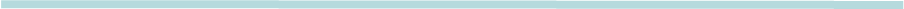 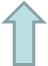 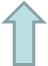 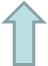 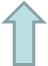 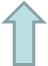 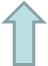 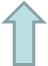 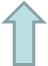 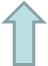 Patient arrives to floor.
Repeat labs show hyperkalemia -  K= 6.3 and acidosis
HCO3 = 21.
Consult placed in to nephrology.
Cardiac arrest.
Code Blue called.
Patient pronounced dead
Rapid Response called.
Hypotension bradycardia. Given atropine, temp measures for hyperkalemia. Transfer to ICU.
Hyperkalemia managed temporarily in ED and PCP notified
Junctional Rhythm,
Labs show  troponin.
 Hyperkalemia K =  - 6.5mmol/L,
Metabolic Acidosis HCO3 = 18.4mmol/L, Anion Gap = 20
Elevated Troponin 0.076ng/mL
Nephrology and critical care consulted. Seen bedside by all nephrology. Planned for dialysis.
Worsening bradycardia, with EKG concerning for STEMI. Cardiology consulted, possible cath. 
Calcium gluconate and atropine adminstered.
ED for CC Weakness and palpitations. and  Last Dialysis 2 days prior Bradycardia
HR 44
What Happened?
[Speaker Notes: INSERT FLOW DIAGRAM OF EVENTS]
Problems Identified
Group Activity 1Medical Errors
Moderator
Agency for Healthcare Research and Quality (AHRQ) Definitions
Adverse Event (AE): harm from medical care rather than an underlying disease. Negative patient outcome as a result of interaction with the healthcare system

Error: any act of commission or omission that exposes patients to a potentially hazardous situation

Near Miss: an unsafe situation indistinguishable from a preventable AE except for the outcome. A patient is exposed to a hazardous situation, but does not experience harm either through luck or early detection
Case Summary
Presenting Symptom: 

Diagnosis:
 
Adverse Outcome:
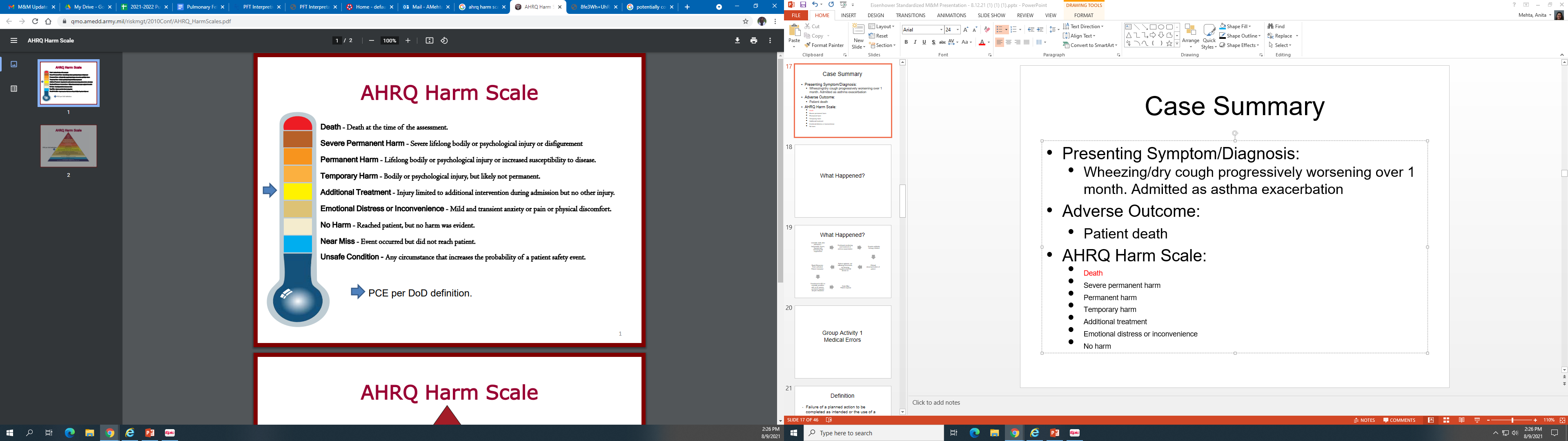 AHRQ Harm Scale. https://www.qmo.amedd.army.mil/riskmgt/2010Conf/AHRQ_HarmScales.pdf.
Group Activity 1
Was there a medical error?

What type of medical error?

Was there an adverse event?

Did the medical error cause the adverse event?
Types of Medical Errors
Diagnostic
Error or delay in diagnosis
Failure to employ indicated tests
Use of outdated tests or therapy
Failure to act on results of monitoring or testing

Preventive 
Failure to provide prophylactic therapy
Inadequate monitoring or follow up of treatment
Treatment
Error in performance of an operation, procedure or test
Error in administering the treatment
Error in the dose or method of using a drug
Avoidable delay in treatment or in responding to an abnormal test 
Inappropriate treatment

Others
Failure of communication
Equipment failure
Other system failure
Types of Medical Errors
Diagnostic
Error or delay in diagnosis
Failure to employ indicated tests
Use of outdated tests or therapy
Failure to act on results of monitoring or testing

Preventive 
Failure to provide prophylactic therapy
Inadequate monitoring or follow up of treatment
Treatment
Error in performance of an operation, procedure or test
Error in administering the treatment
Error in the dose or method of using a drug
Avoidable delay in treatment or in responding to an abnormal test 
Inappropriate treatment

Others
Failure of communication
Equipment failure
Other system failure
Group Activity 2(Decision Heuristics or Cognitive Biases)
Moderator
Cognitive Biases
Cognitive bias
-unconscious errors of reasoning that distorts our judgement.
-systematic patten of deviation from norm or rationality in judgment.
Types
-anchoring, optimistic, halo effect, authority, status quo, framing/loss aversion, ostrich, availability heuristic, bandwagon effect, choice supportive, outcome, overconfidence, placebo, survivorship, selective perception, blind spot
Common Cognitive Biases
Group Activity 3Root Cause Analysis (RCA)
Moderator
Examples of Contributing Factors in Systems that Lead to Errors
Patient 
(Language, social factors, comorbidities)
Plant
(Work Environment, staffing, equipment, layout)
Policies
 (Availability and use of protocols, test results, medical/legal)
Procedures
(Resources, deviations)
People/Personnel
(Training, motivation, supervision)
Politics 
(Regulations, goals, culture, team dynamics)
Fishbone Diagram
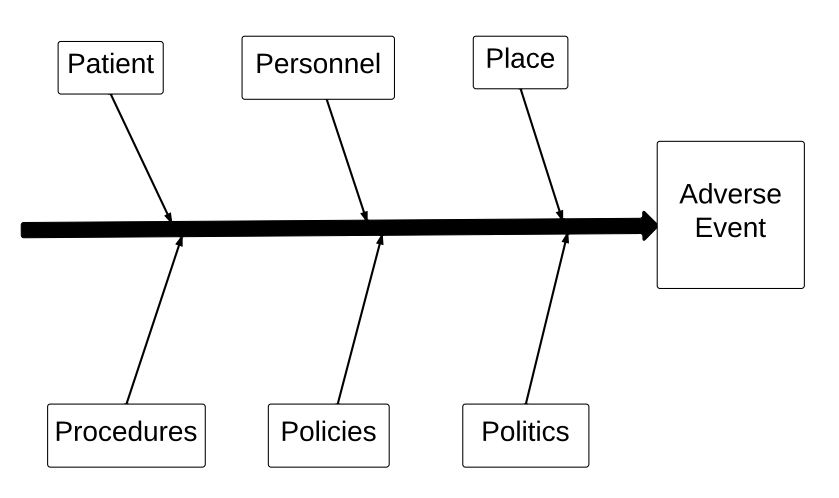 Fishbone Diagram
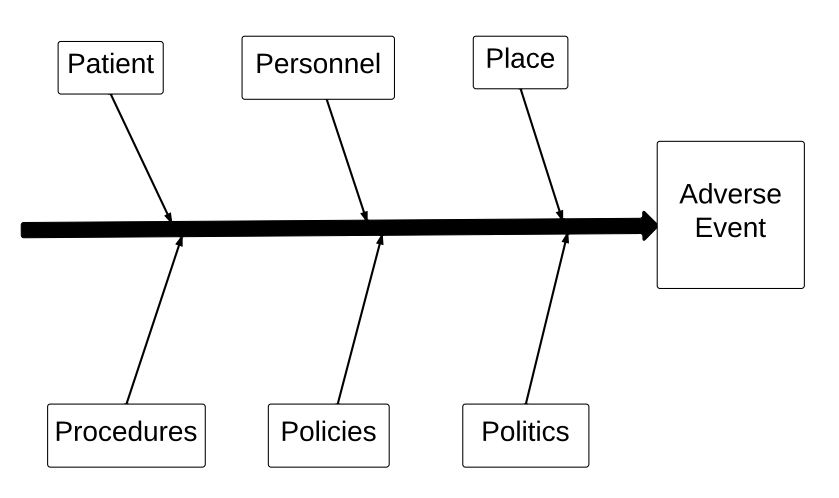 Group Activity 4Apply ACGME competencies to the problems identified
Literature Review
Trainee
[Speaker Notes: RELEVANT ARTICLE IF APPLICABLE]
Group Activity 5Action Plan
How do we prevent this from happening again? 
Moderator
Ranking the Effectiveness of Error Reduction Strategies
Most Effective (Strong)
Physical Plant Changes
Forcing functions and constraints
Simplifying processes and removing unnecessary steps
Standardization of equipment
Increase in staffing/decrease in workload
Automation and computerization
Checklists and cognitive aids
Eliminate/reduce distractions
Read back
Eliminate redundancy
Warnings
Development of new policies
Training
Double checks
Least Effective (Weak )
Gosbee JW, Gosbee LL, eds.  Human Factors Engineering to Improve Patient Safety.  Oakbrook IL: Joint Commission Resources 2005
Take Home Points
References
Thank You!
Questions?